TRƯỜNG TIỂU HỌC ÁI MỘ A
Bài giảng điện tử Toán lớp 2
Điểm, đoạn thẳng
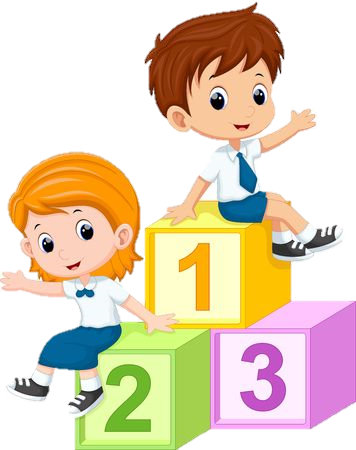 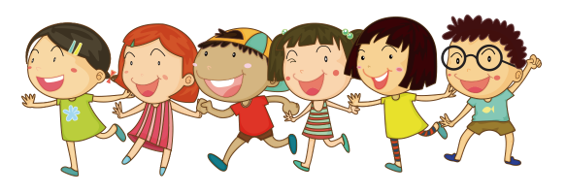 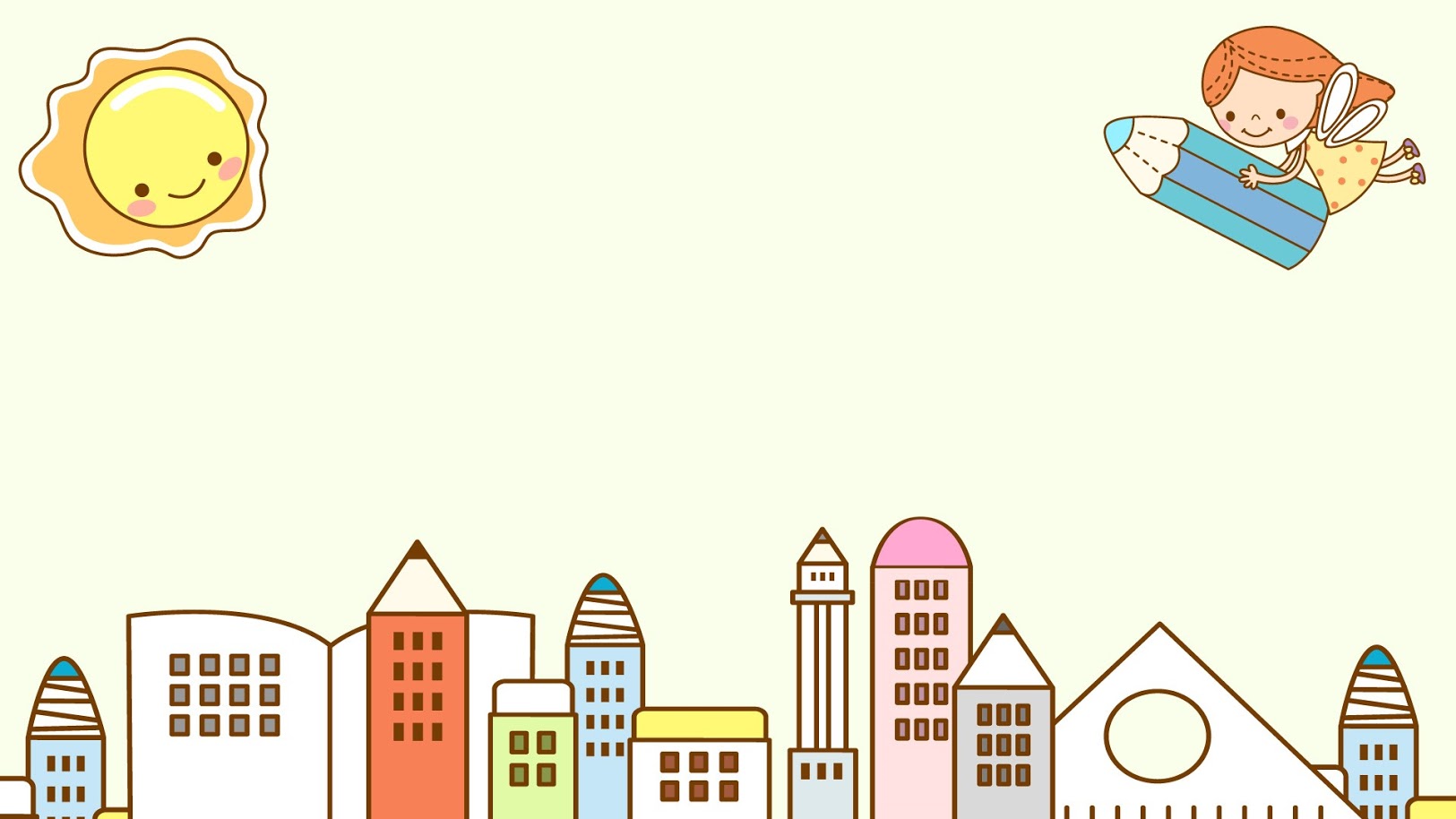 CHÀO MỪNG CÁC CON
ĐẾN VỚI TIẾT HỌC
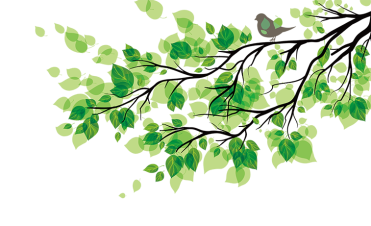 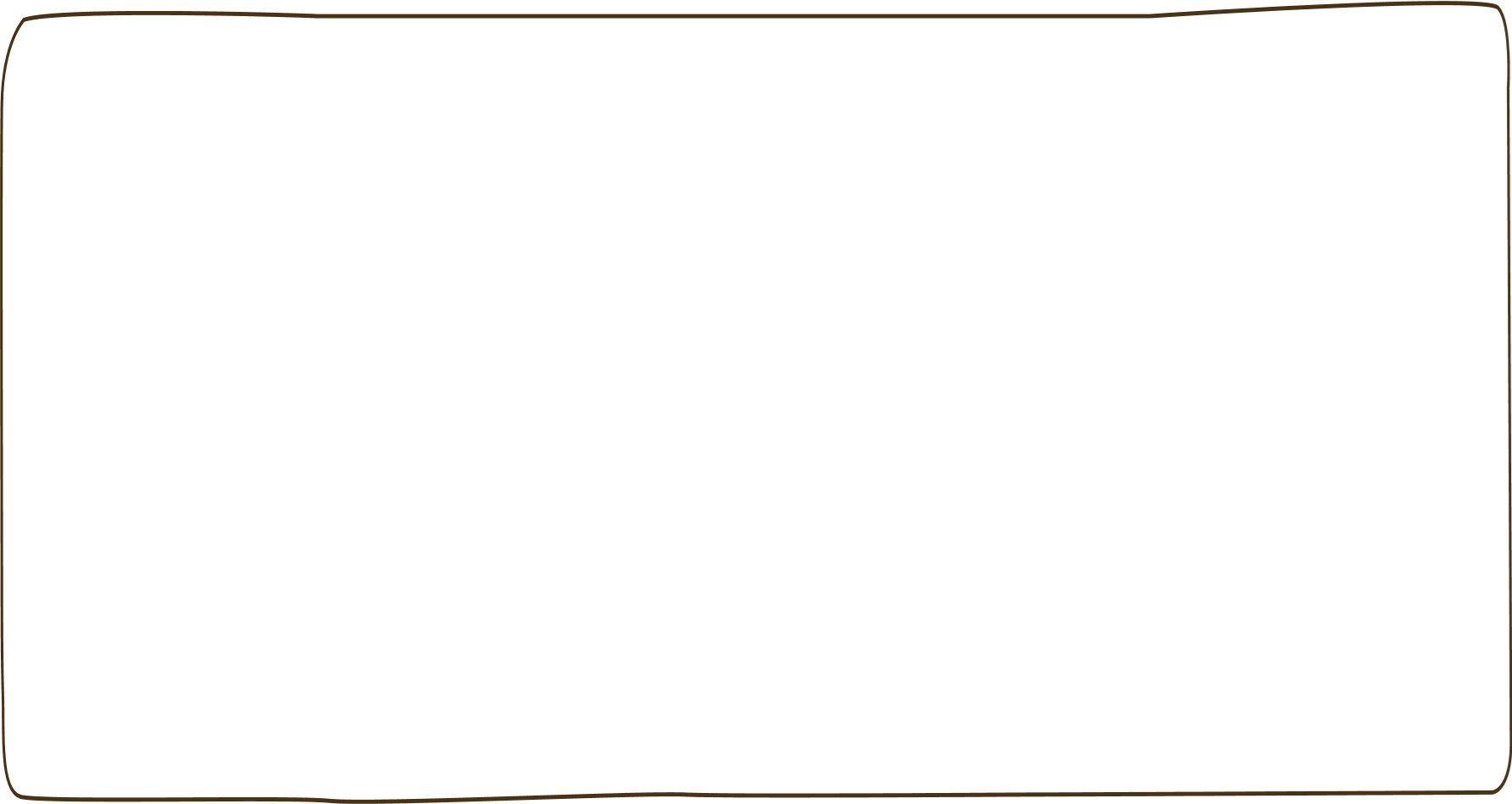 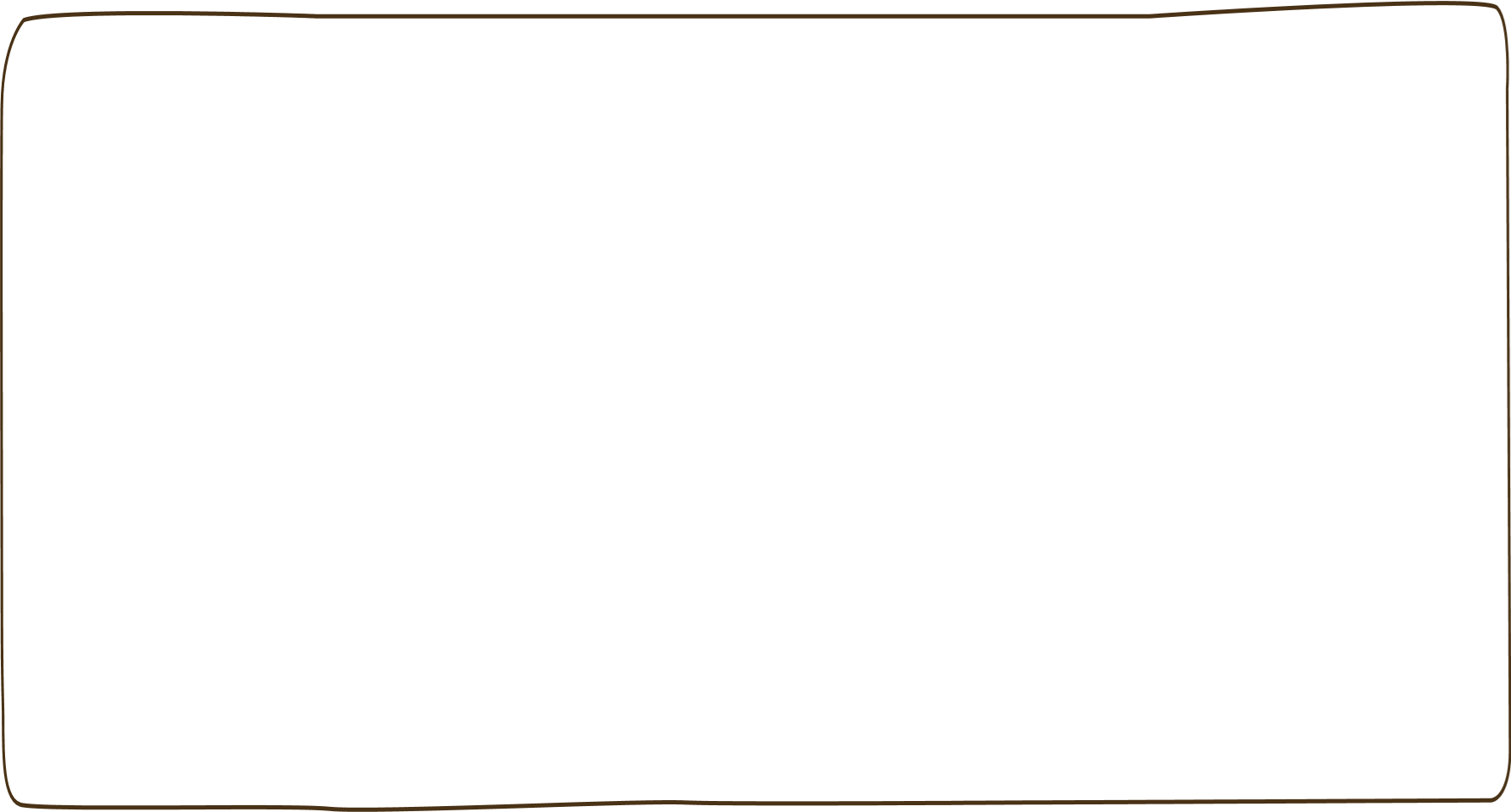 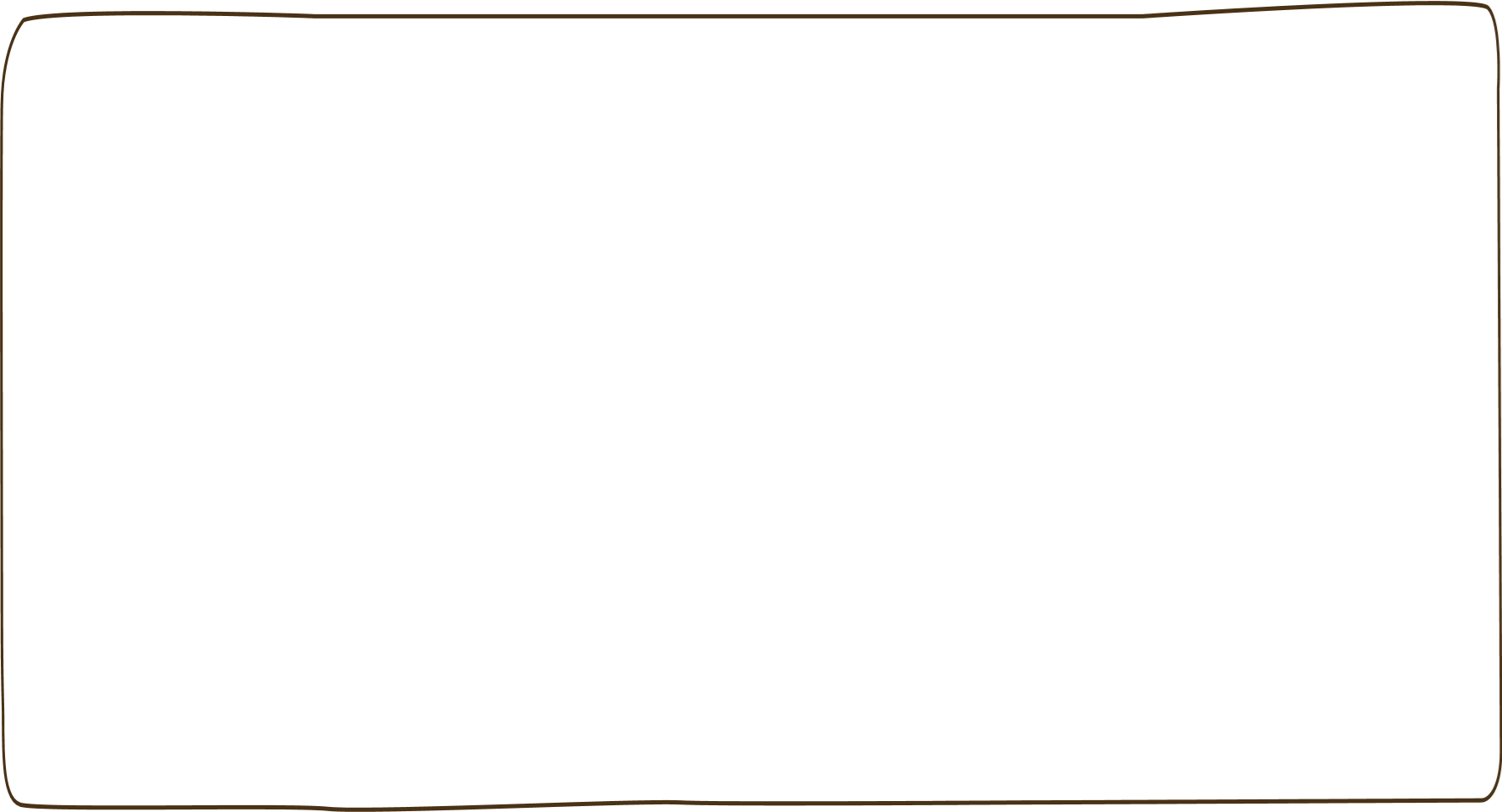 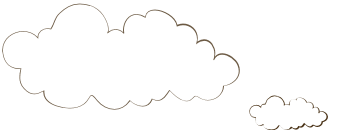 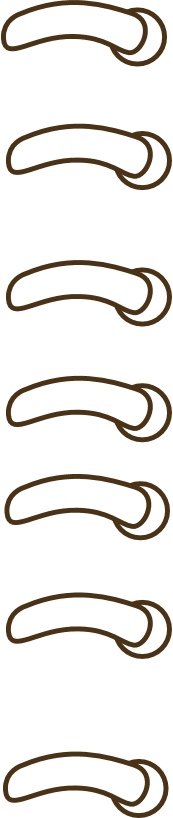 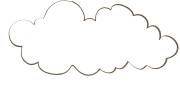 Yêu cầu cần đạt
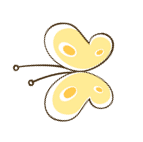 - Học sinh nhận dạng và gọi đúng tên điểm, đoạn thẳng.
- Biết vẽ và ghi tên đoạn thẳng trên giấy kẻ ô li.
- Sử dụng các đoạn thẳng để tạo hình. 
- Phát triển các năng lực toán học.
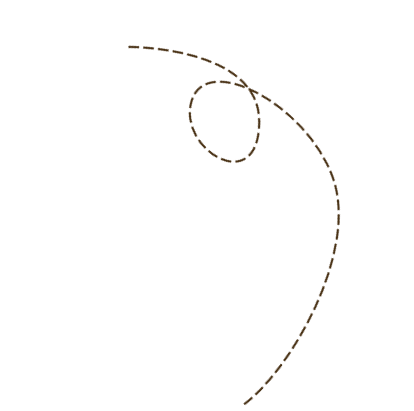 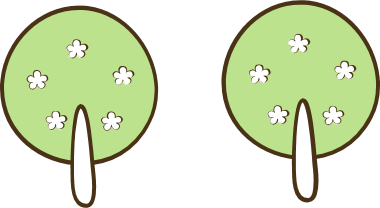 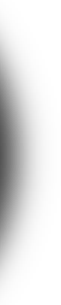 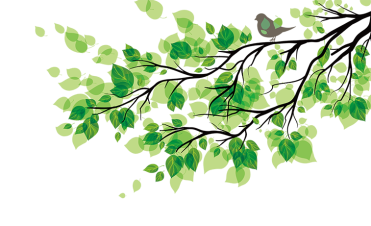 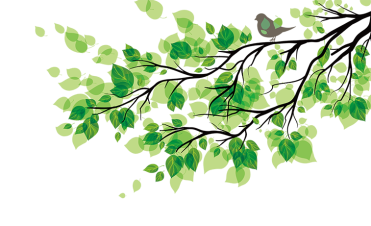 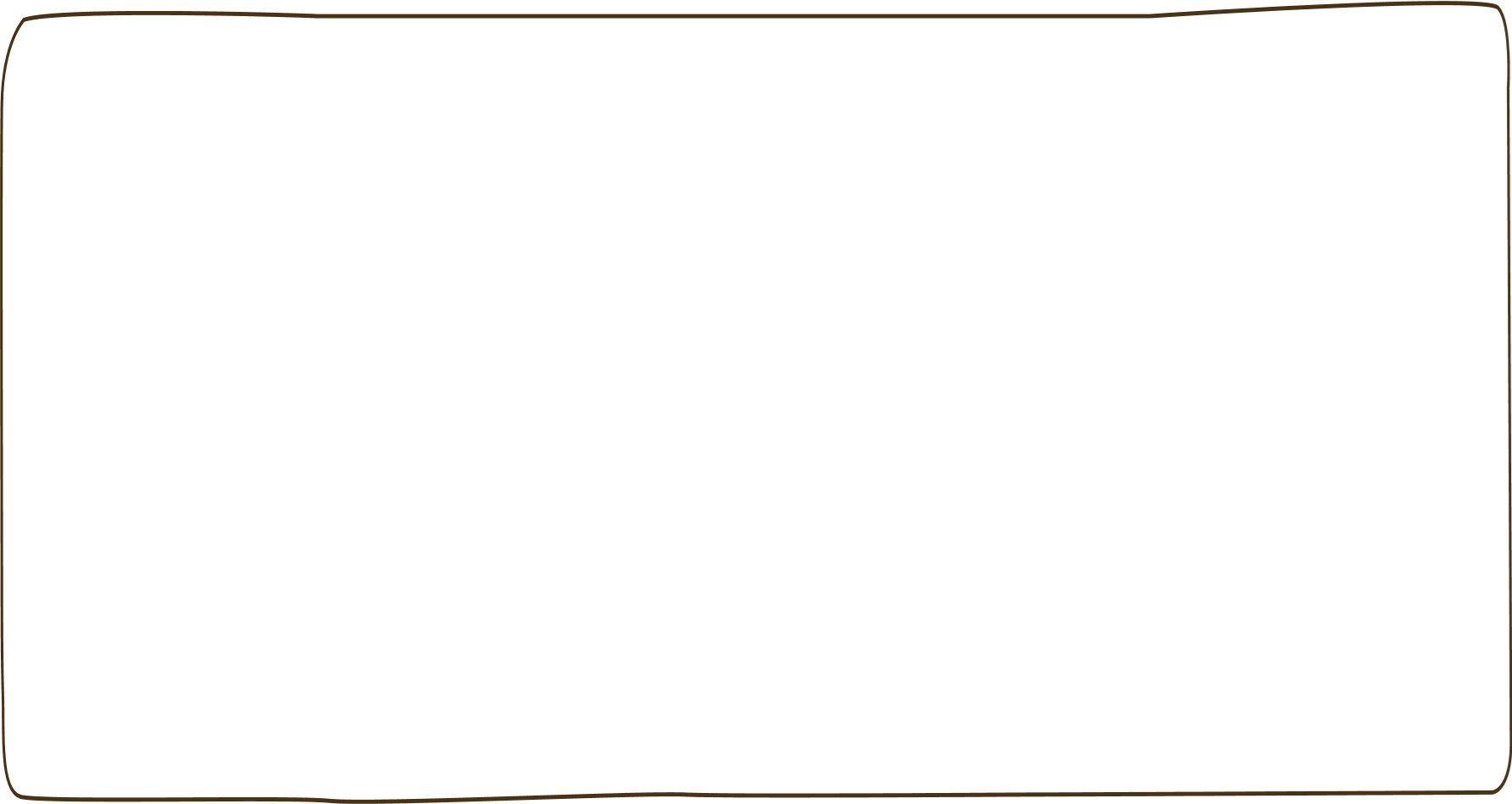 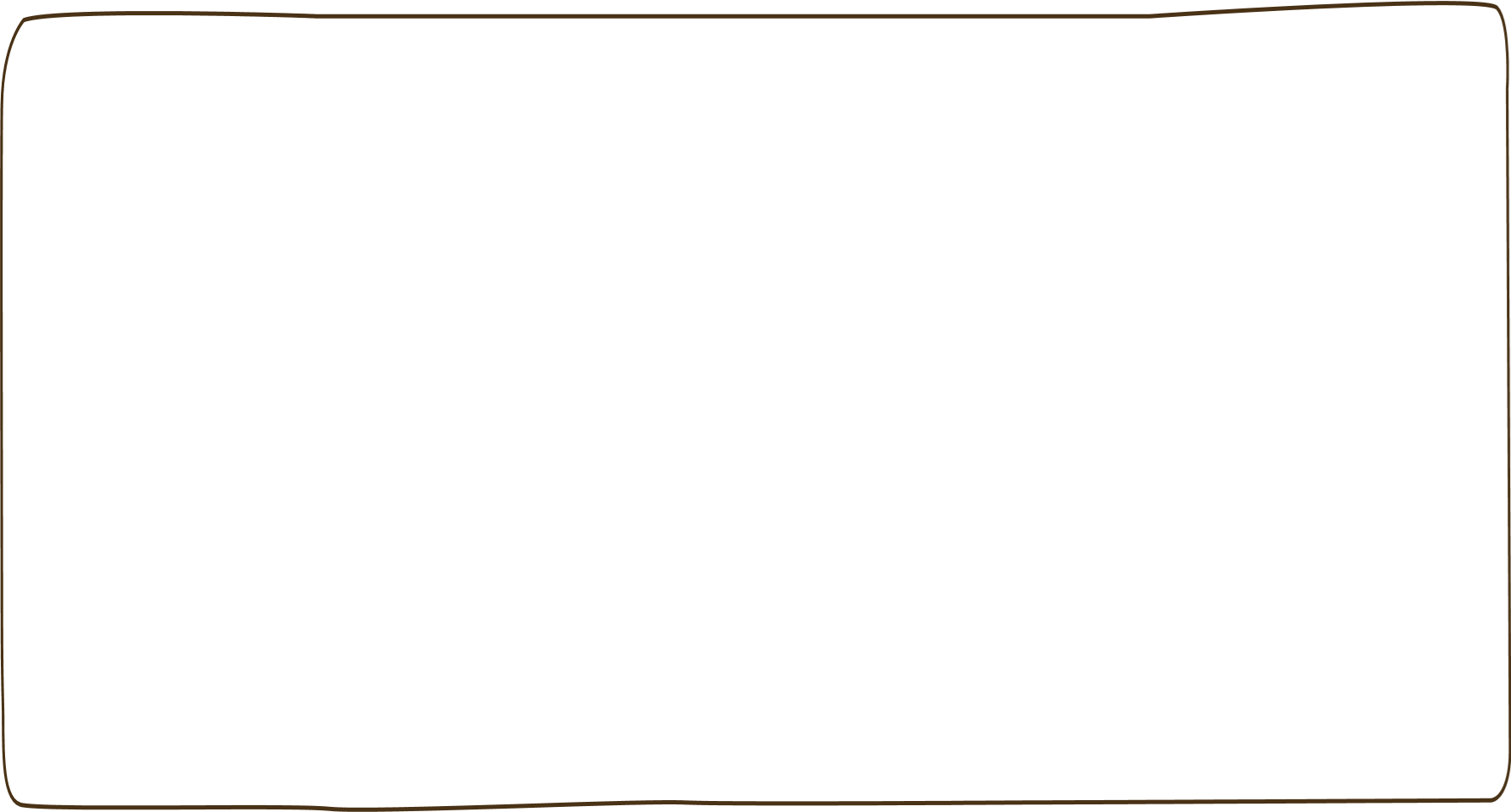 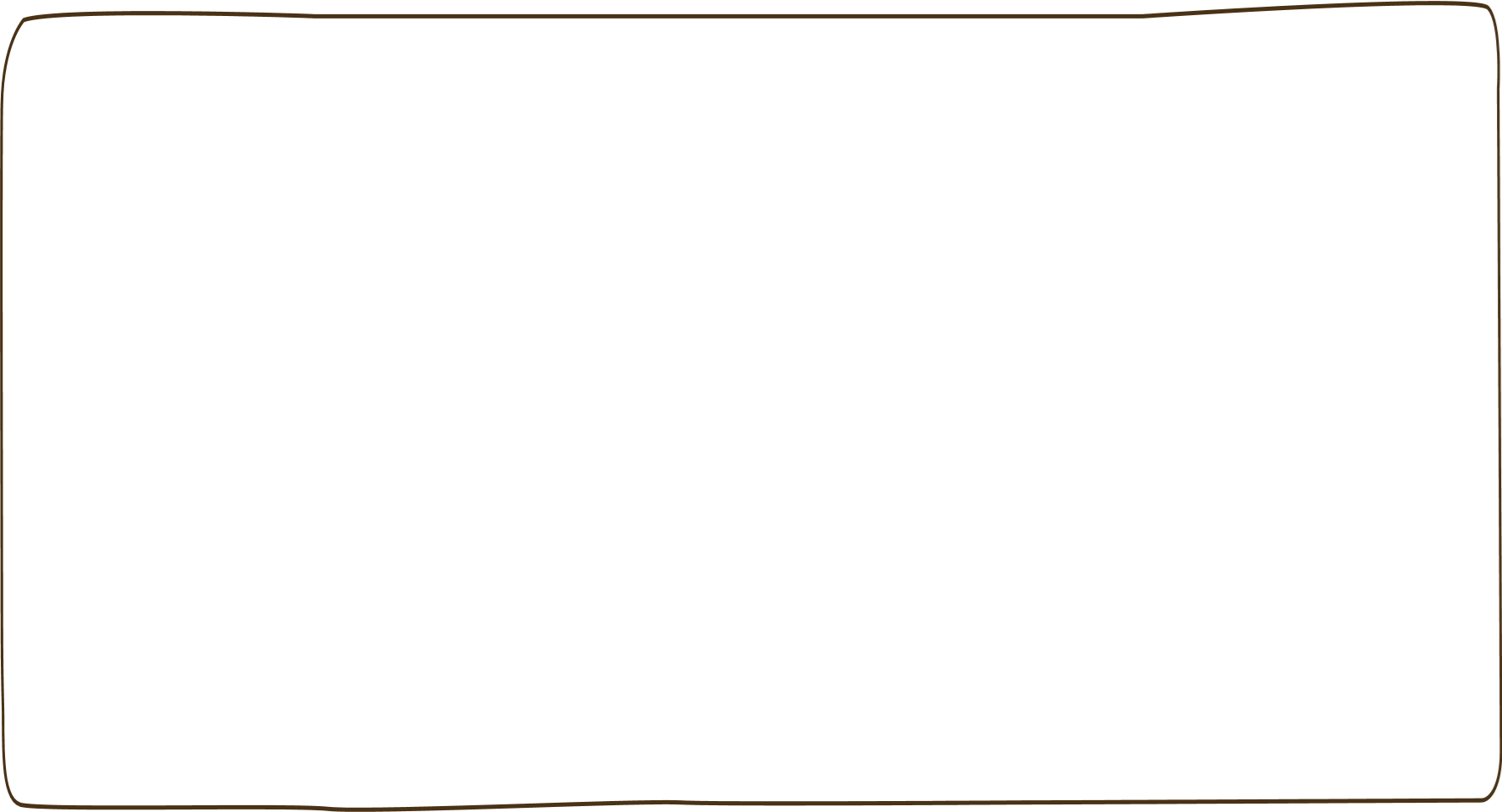 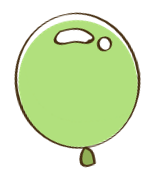 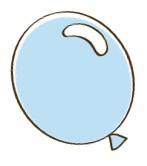 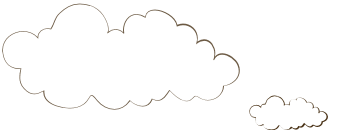 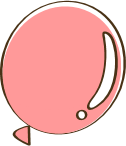 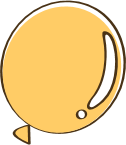 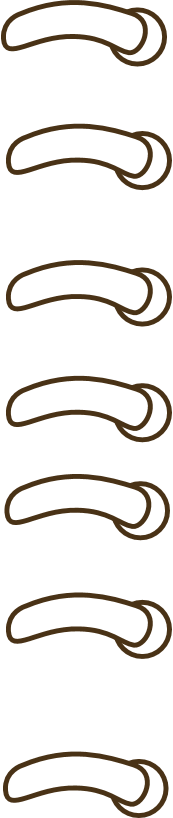 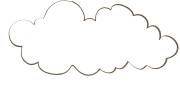 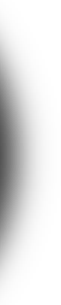 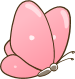 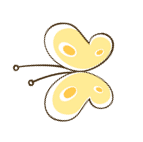 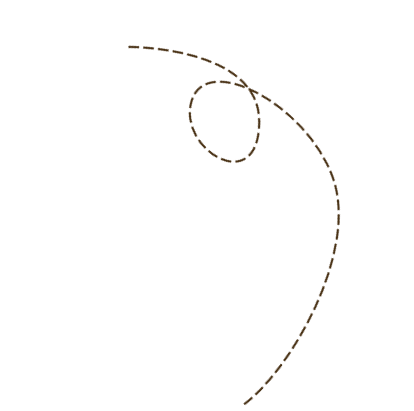 Khám phá
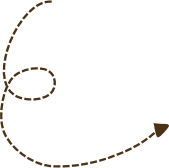 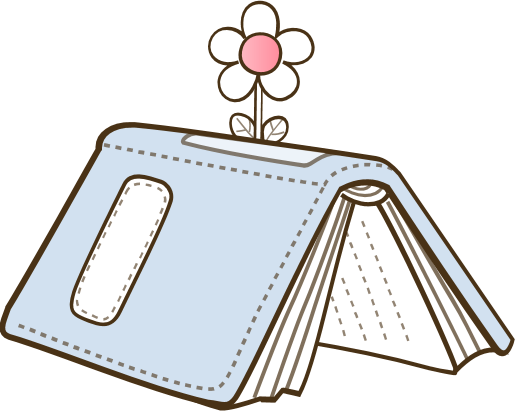 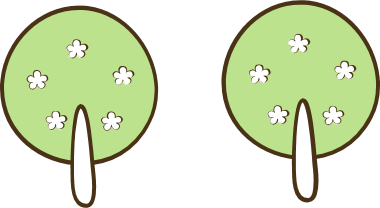 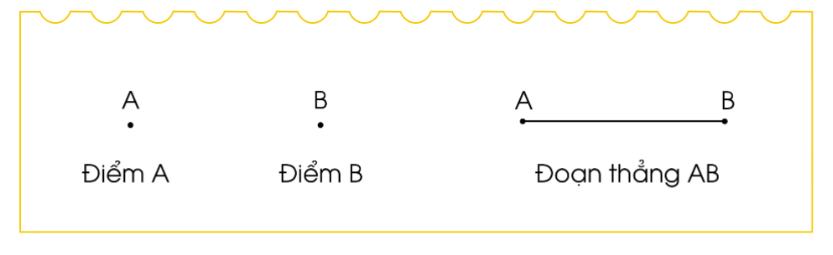 Lưu ý: Để đặt tên cho một điểm, người ta thường sử dụng chữ cái in hoa.
Đoạn thẳng AB đi qua 2 điểm A và B.
Đoạn thẳng AB còn có thể là đoạn thẳng BA.
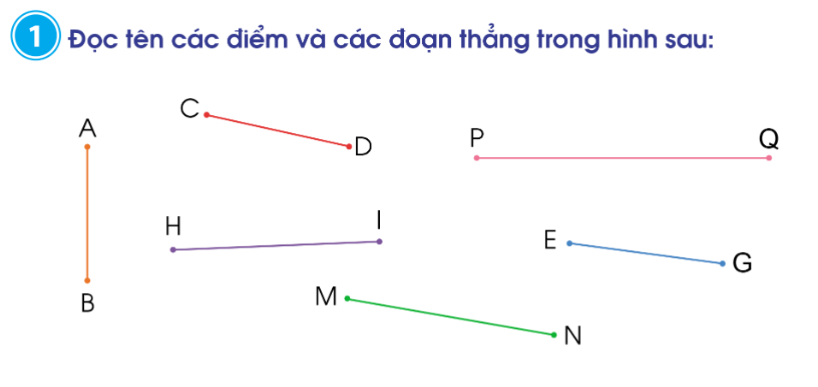 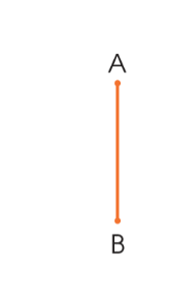 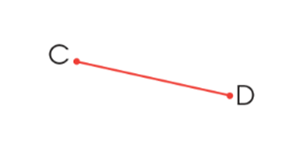 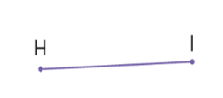 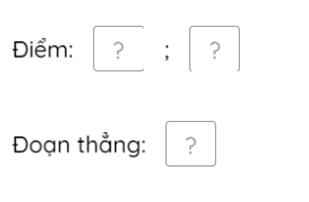 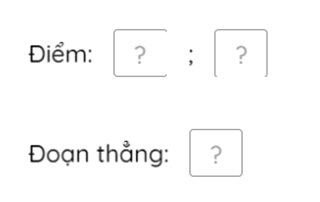 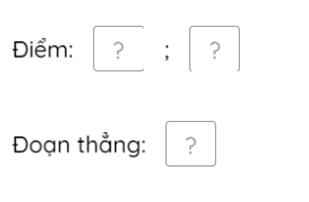 B
I
A
H
D
C
AB
HI
CD
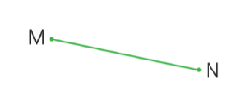 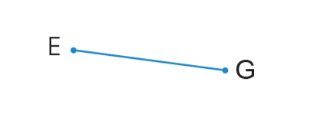 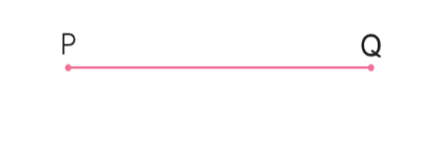 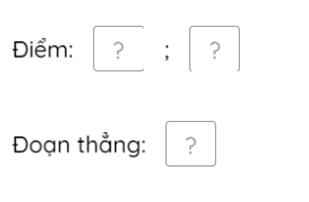 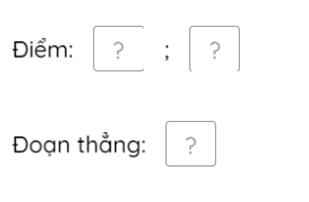 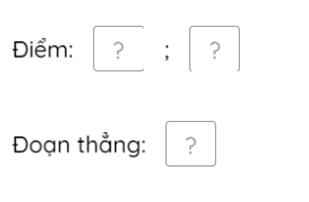 M
N
E
G
P
Q
EG
MN
PQ
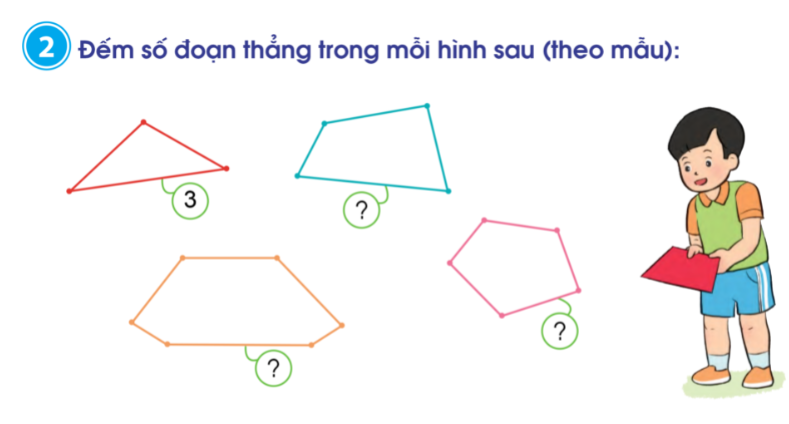 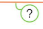 3
4
5
6
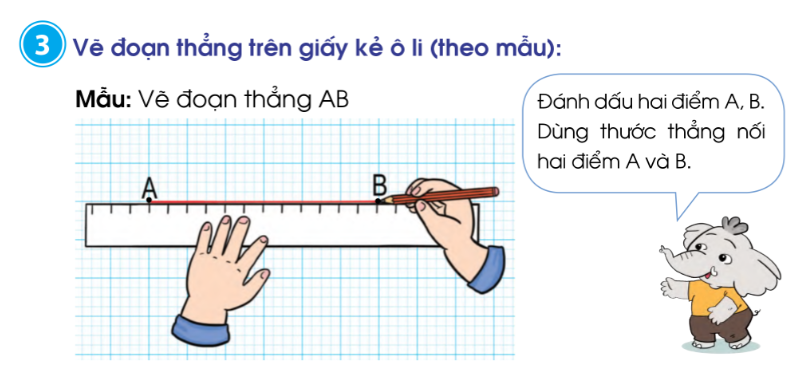 Để vẽ được đoạn thẳng AB, chúng ta cần làm như thế nào?
Các con hãy quan sát cách bạn voi vẽ đoạn thẳng AB nhé!
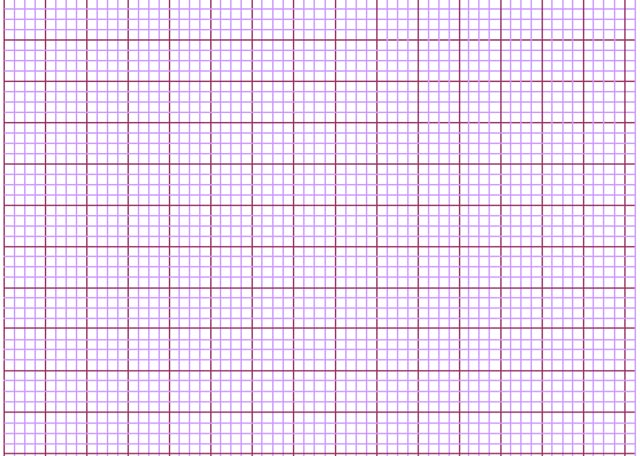 Toán
		   Điểm – Đoạn thẳng (84)
Bài 3.
Vẽ đoạn thẳng MN:



Vẽ đoạn thẳng PQ:
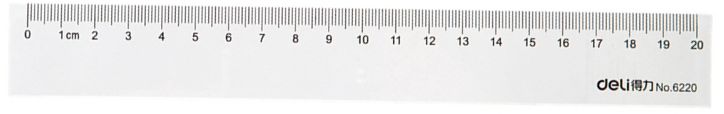 M
N
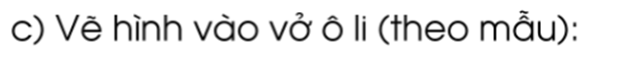 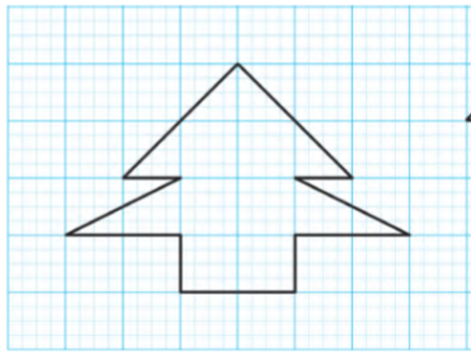 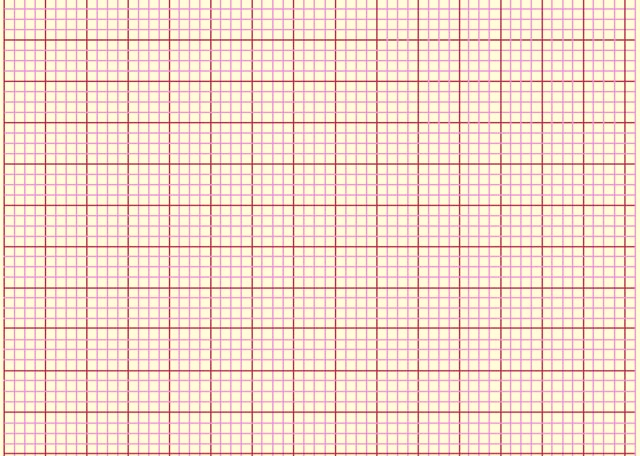 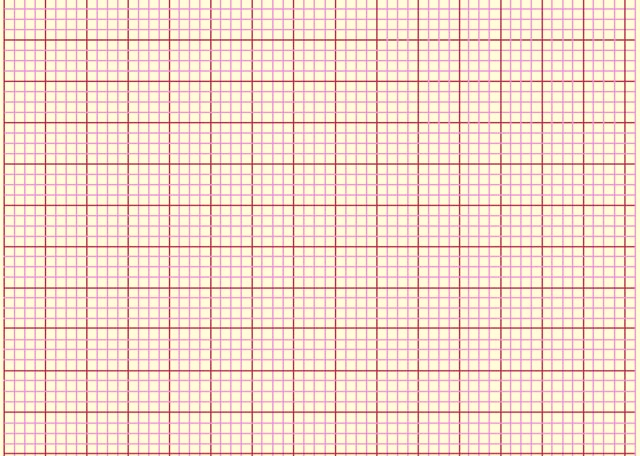 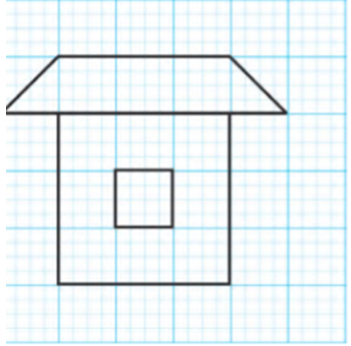 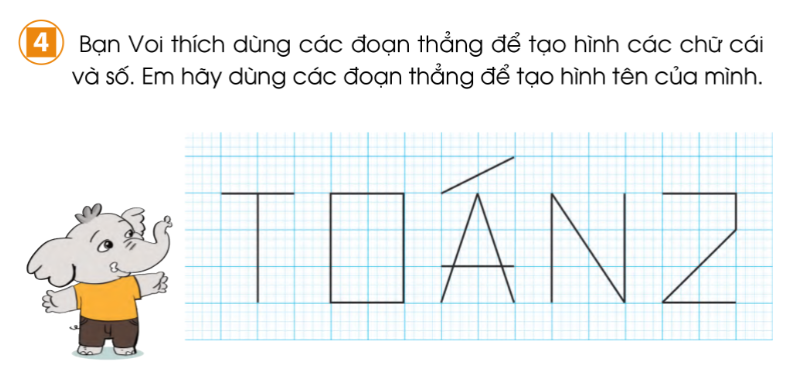 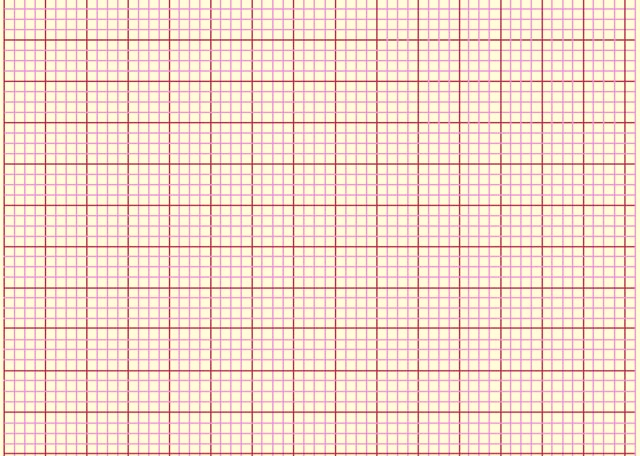 Ví dụ:
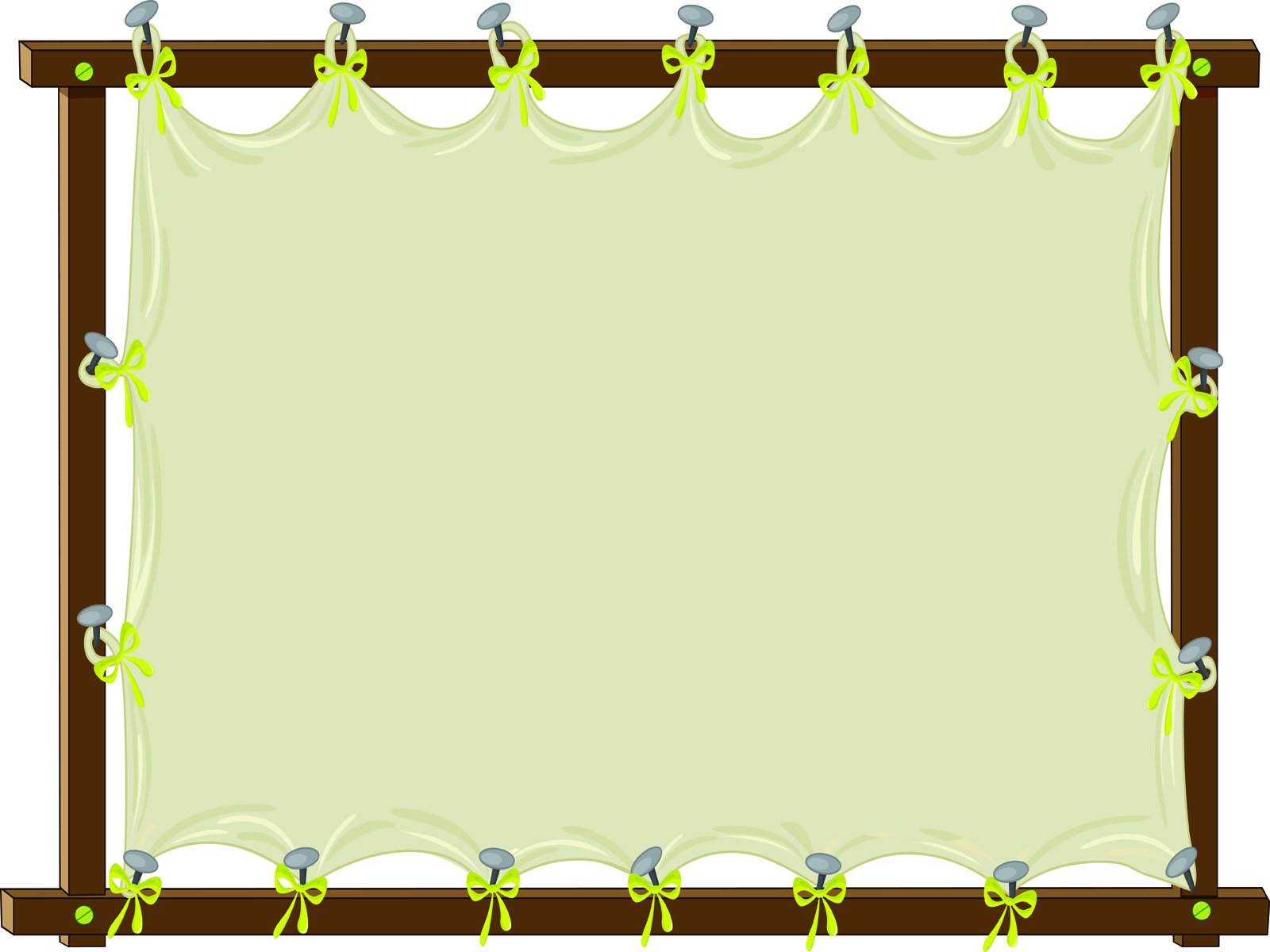 DẶN DÒ
Hoàn thành bài 3 vào vở ô li Toán.
Xem bài Đường thẳng – Đường cong – Đường gấp khúc (trang 86).